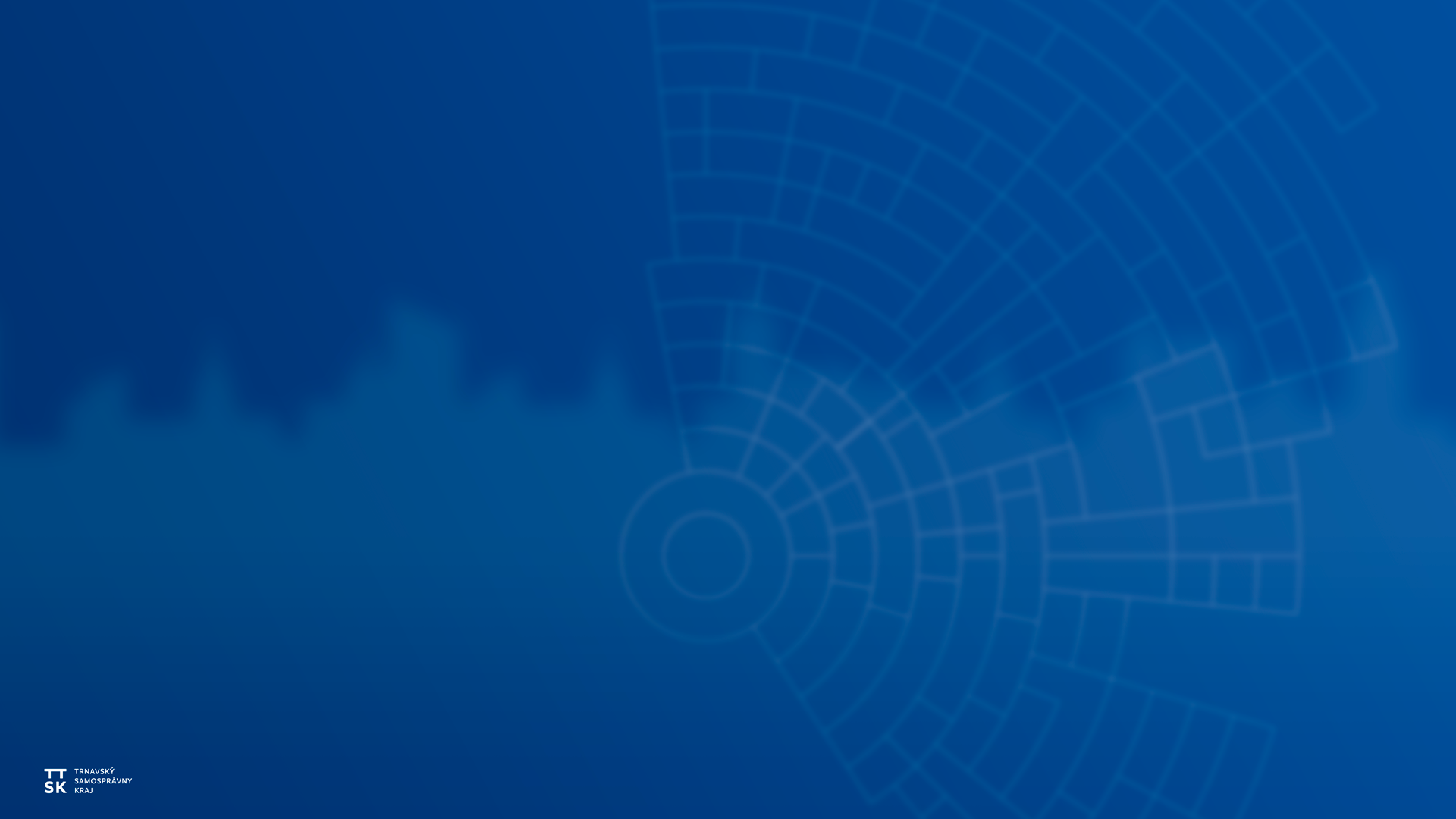 Zavedenie zonácie kraja a predplatných cestovných lístkov (pcl) v Prímestskej autobusovej doprave
Čo je Predplatný cestovný lístok (PCL)
elektronický cestovný lístok, ktorý oprávňuje svojho majiteľa na vykonanie neobmedzeného počtu ciest v rámci jeho časovej a územnej platnosti.
Kto má PCL už zavedený?
Bratislavský samosprávny kraj
Košický samosprávny kraj
Prešovský samosprávny kraj
Trenčiansky samosprávny kraj
Výhody PCL pre cestujúceho
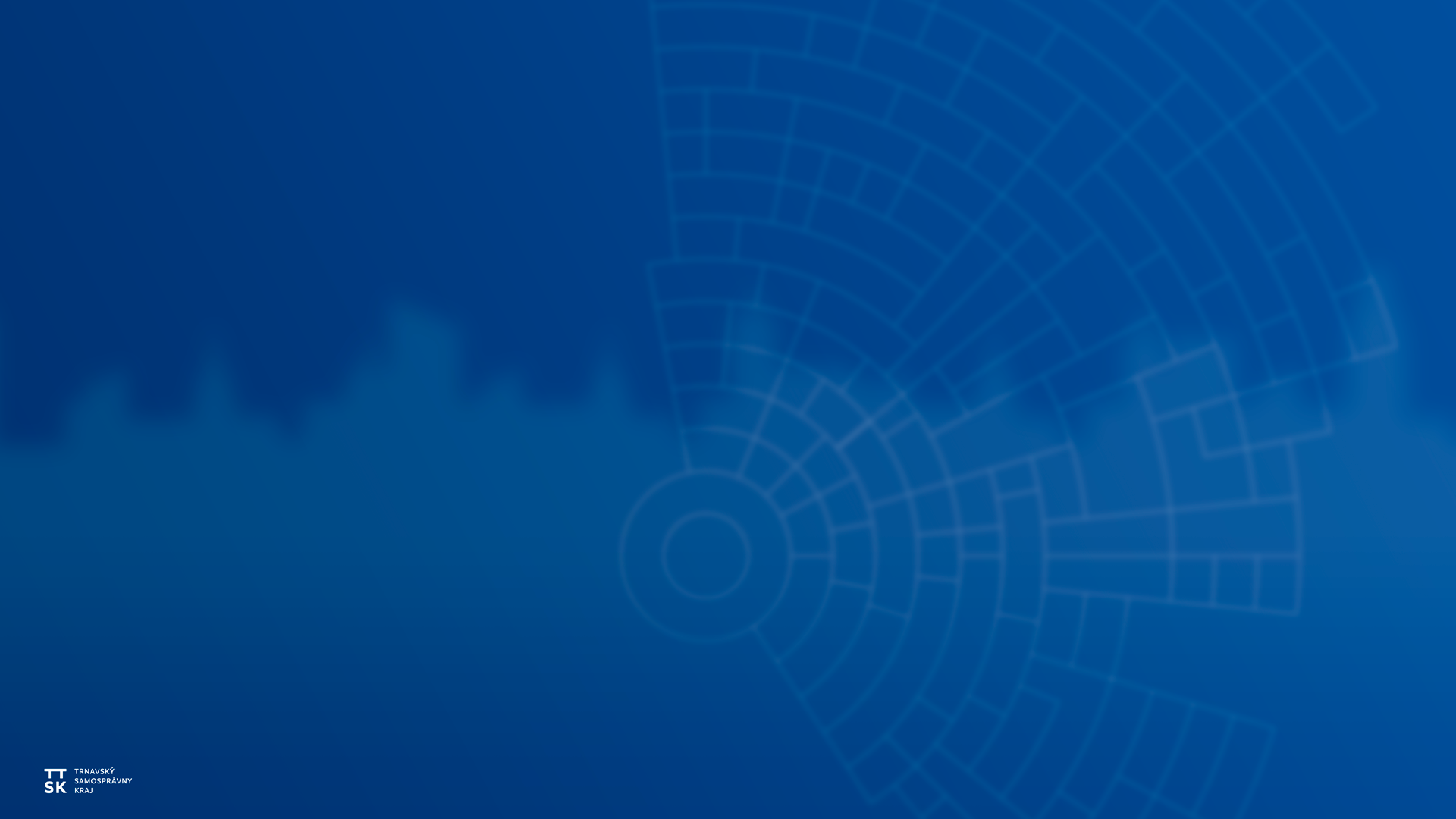 Zónové členenia územia TTSK
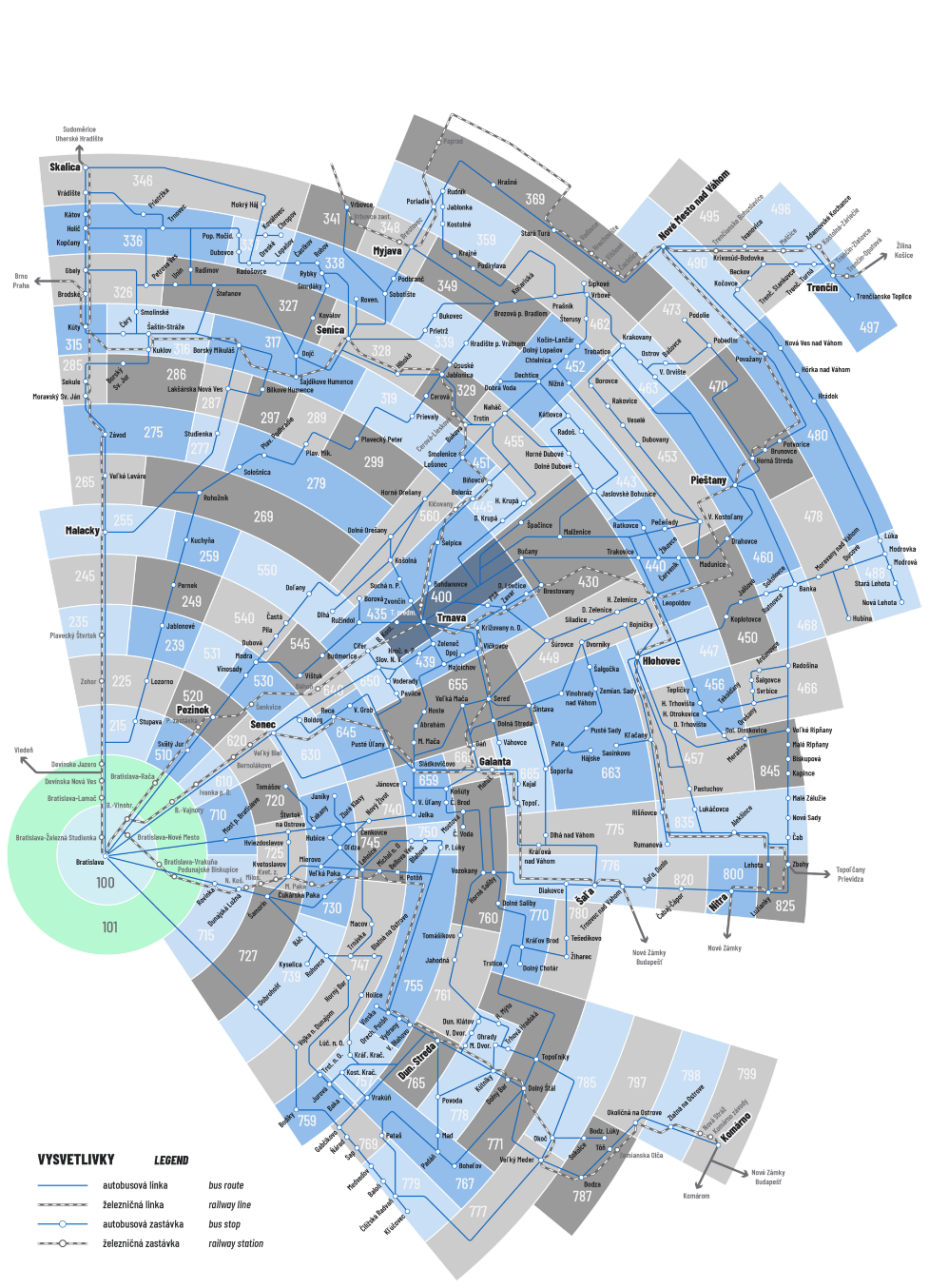 Schéma nového 
zónového členenia
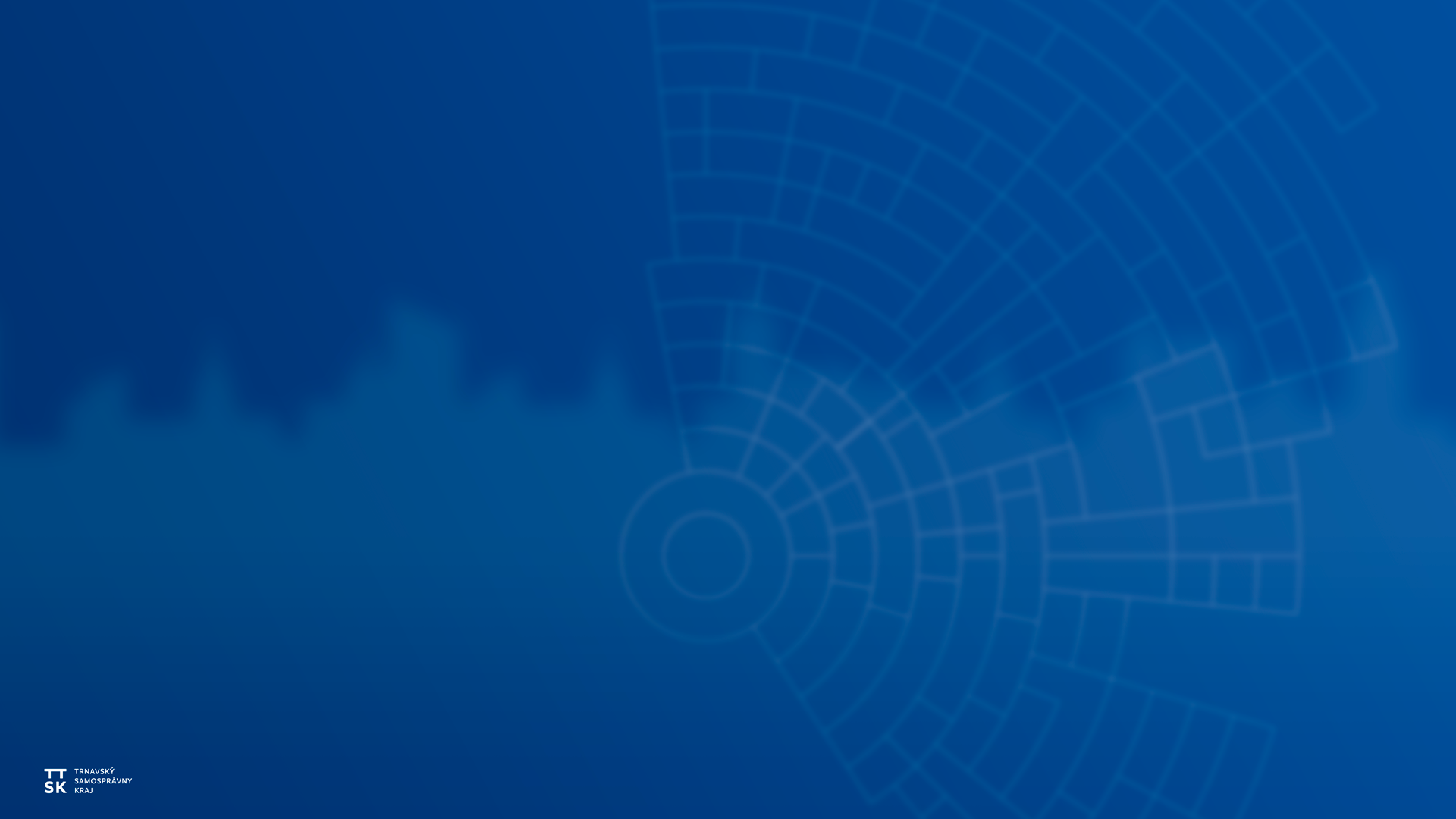 Stanovenie cenového modulu m
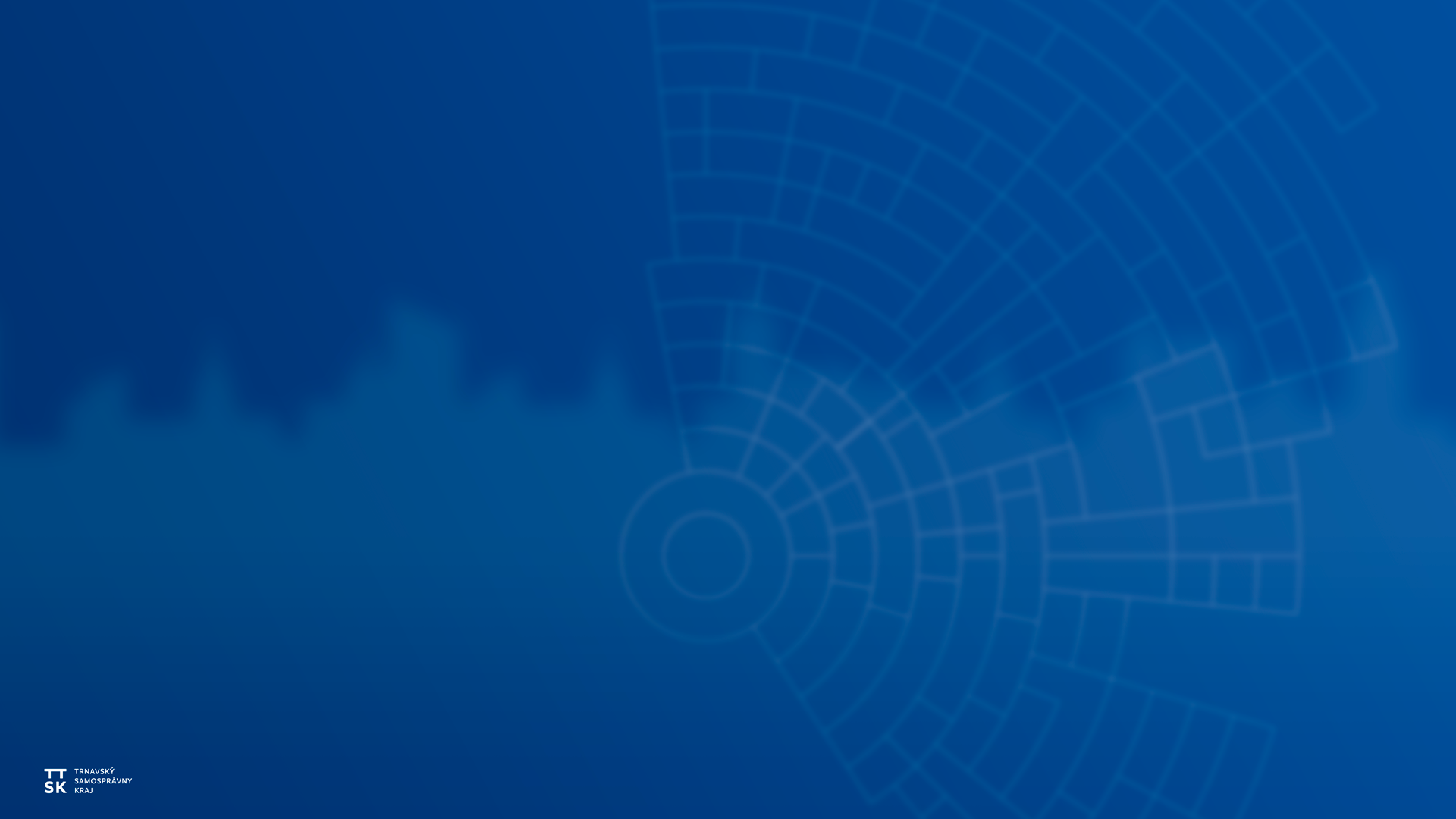 Tvorba ceny PCL
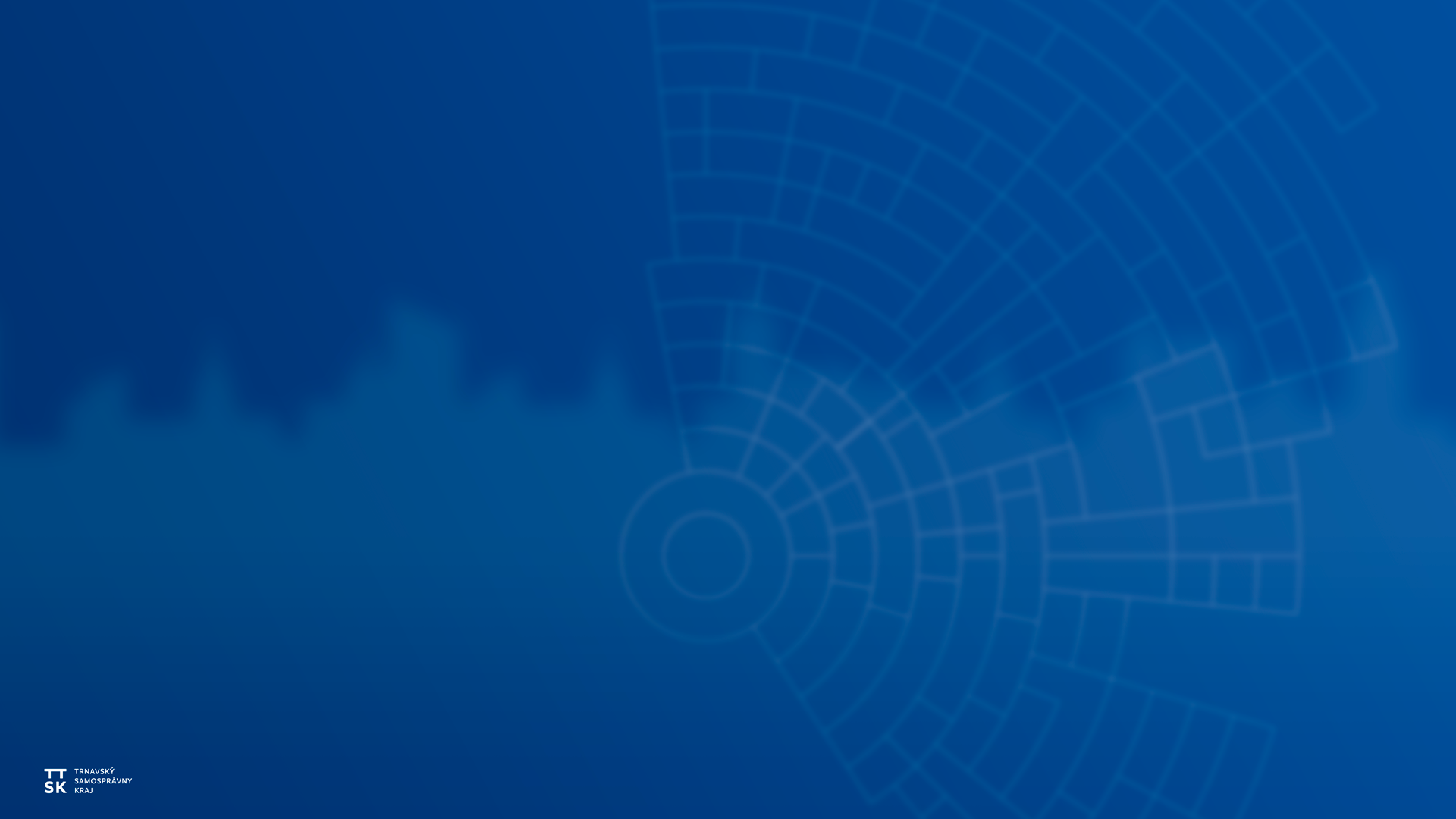 Cenník PCL
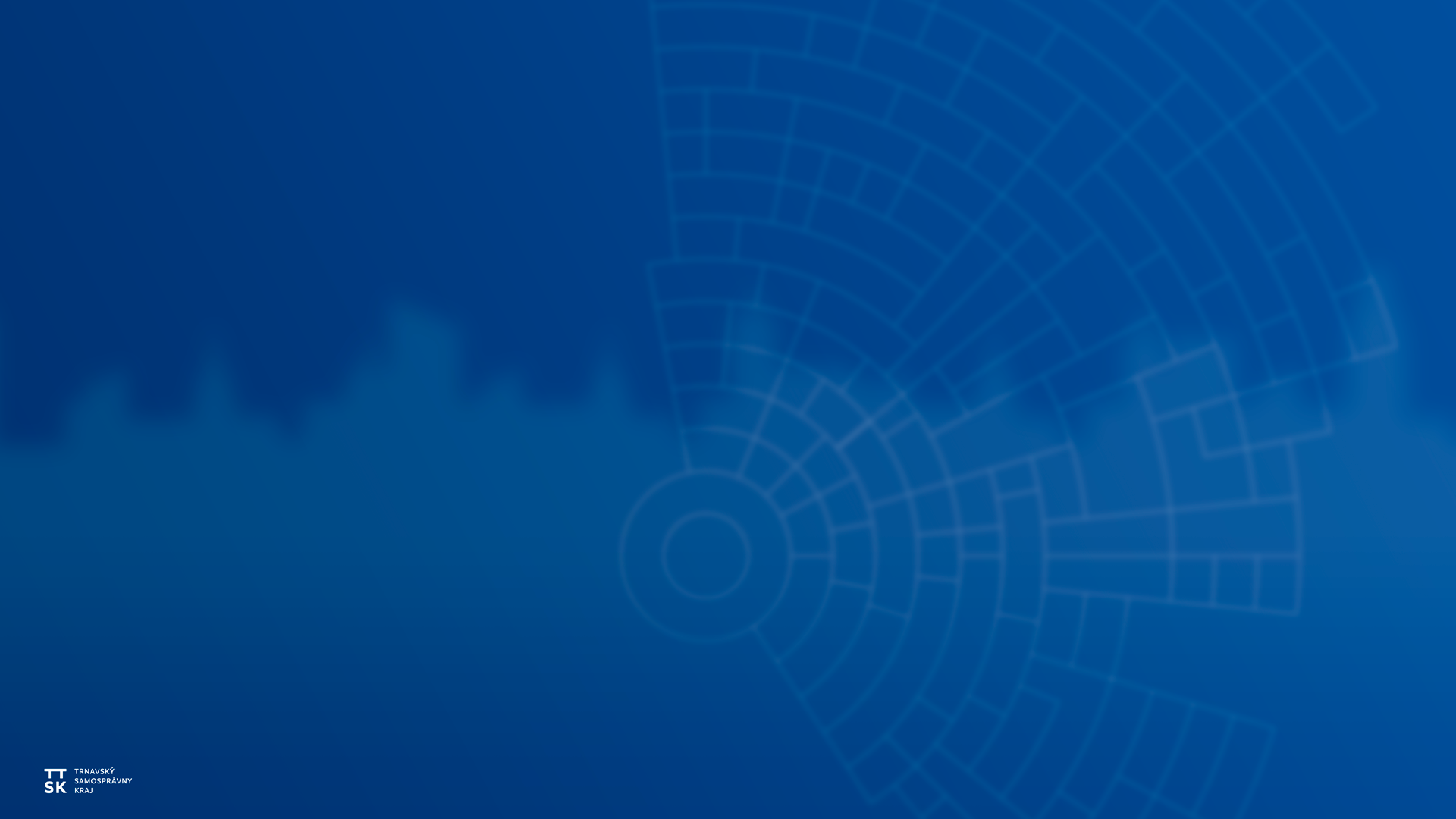 Súčasne so zavedením PCL príde aj k navýšeniu cien jednorazových cestovných lístkov platených v hotovosti o 20% a pri platbách z DČK bude stanovená zľava v podobe fixnej čiastky vo výške 0,15 € (zľava je rozdiel medzi cestovným plateným v hotovosti a z DČK).
Cenník jednorazových cestovných lístkov
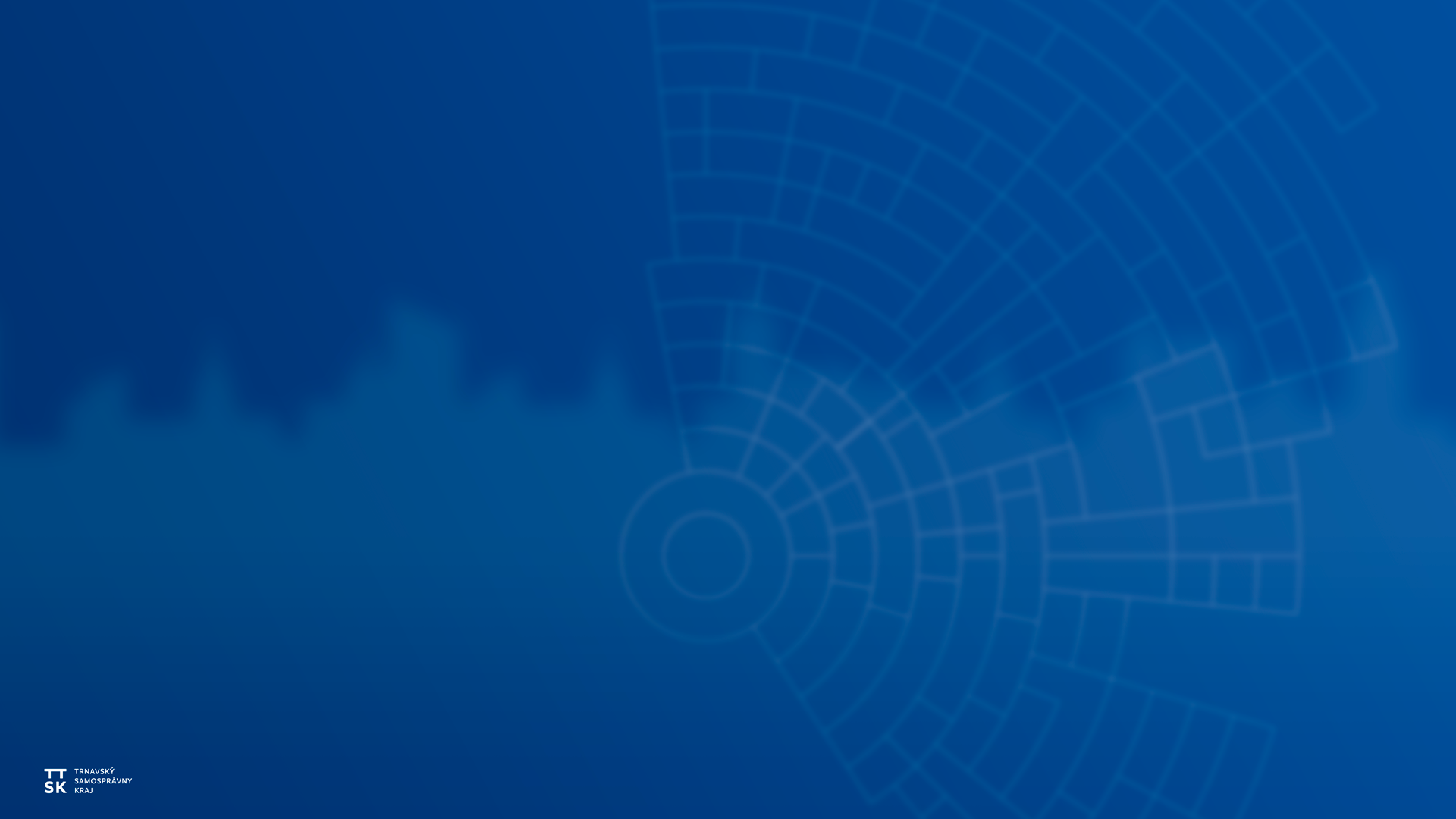 Všetky aktuálne informácie a detaily o zavedení PCL a nového zónového členenia nájdete na stránke www.cestujlahko.sk
Aktuálne informácie – kampaň pri zavedení PCL